ARGOMENTI DELLA LEZIONE
LESIONI DA SOVRACCARICO

TRAUMATOLOGIA DELL’ETA’ EVOLUTIVA

CONCETTI GENERALI DI RIABILITAZIONE

LE FASI DI RIABILITAZIONE NELLE LESIONI MUSCOLARI

IL DOPING
Dipartimento di Igiene e Prevenzione Sanitaria    ATS BRIANZA                                           
S.S. Gestione e Sviluppo Programmi Intersettoriali
LESIONI DA SOVRACCARICO
esogeni  (terreni di gioco, calzature, condizioni atmosferiche, 
                                                                      errori nel gesto tecnico, anabolizzanti
Fattori predisponenti
                                            endogeni (dismetrie arti, anomalie congenite articolari e muscolari
                                                           malattie concomitanti, deficit di ferro, età 


Fattori determinanti     ripetute ed abnormi sollecitazioni


                                          fenomeni infiammatori o degenerativi
MUSCOLO    dolore           danno meccanico al muscolo  (rabdomiolisi)
                                              tessuto connettivo circostante

                                                                      fibrosite 
                                              E.O muscolo «impastato» rigidità e dolore al movimento
                                                     dopo l’allenamento   


TENDINE     l. infiammatoria  =   tendiniti    +  t.connettivo  =   peritendinite o tenosinovite
                     l. degenerativa  =     tendinosi



BORSE         2 strati di membrana sinoviale tra 
                     tendine e osso o pelle e osso 
                     ripetuta frizione del tendine             borsite
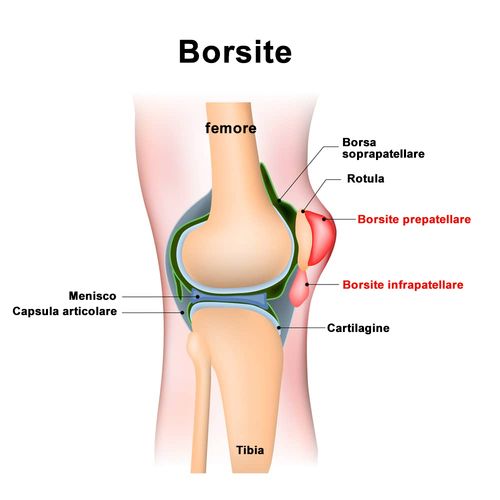 CARTILAGINE

Circonda le epifisi dell’osso
«nutrita» dal liquido sinoviale

Alterati allineamenti + sovraccarico

                Condropatia
 
   sostituzione con fibrocartilagine 


NERVO

Ipertrofia muscolare                  compressione nelle loggia di scorrimento 
Allungamento ripetitivo   da anomalie articolari o iperlassità congenita
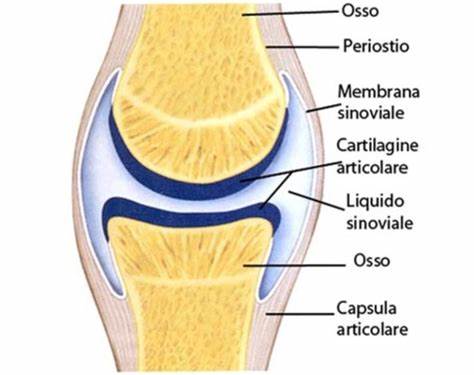 OSSO

         tensione       compressione        torsione       flessione      


                                                 linee di forza                   


                                    riassorbimento + riapposizione
                                      =  “modellamento”  dell’osso

Sintomi:  dolore       solo dopo l’attività
                                   durante o dopo l’attività
                                   durante o dopo l’attività   +  compromissione della prestazione
                                   dolore continuo con riduzione significativa dell’attività
FRATTURA DA “STRESS”

Contrazione intensa, ritmica e ripetitiva    
Dismorfismi scheletro (dismetrie, piede cavo o pronato)
Aumento dei carichi di allenamento
Recuperi insufficienti



                      microfratture                     fissurazione corticale

 SESSO FEMMINILE    bassa densità ossea
                                                                                                ridotta massa grassa
 SESSO MASCHILE   alimentazione insufficiente 
                                   (non solo carenza di vit. D)              minore resistenza ossea gamba
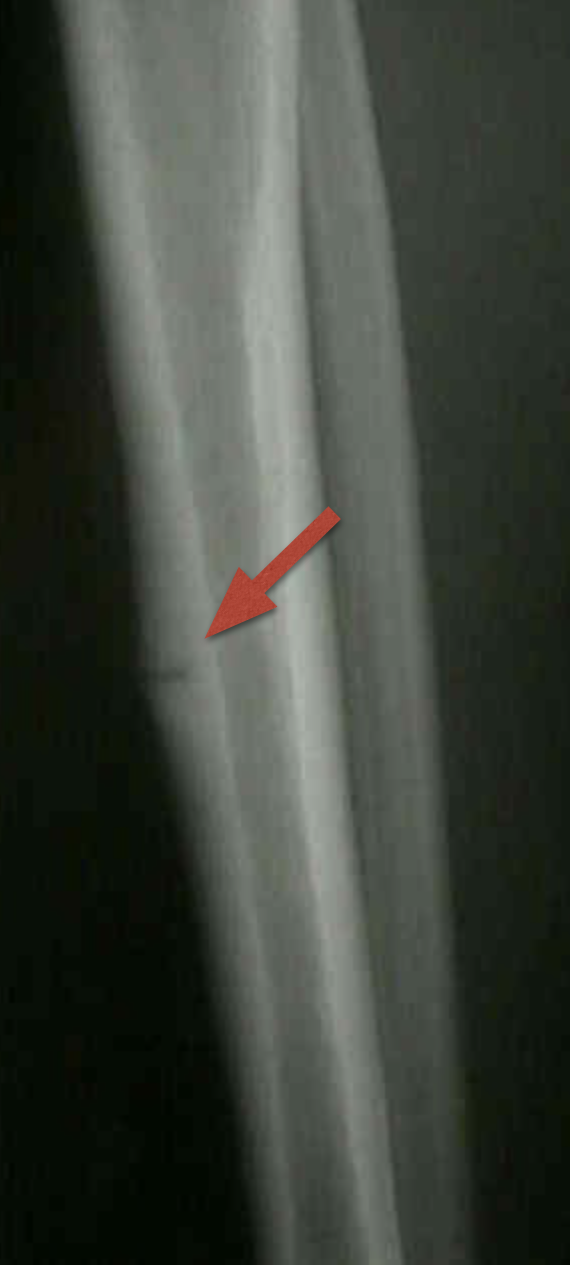 Sedi più frequenti

Calcagno, scafoidi e metatarsi (maratona, jogging, marcia, danza, salti)
Rotula (ciclismo)
Clavicola (golf)
Olecrano (lanci)
Radio (golf, tennis)


Sintomi

Anamnesi negativa per traumi diretti
Dolore inizio carico o dopo attività   migliora con il riposo
Aumento del dolore in carico
Possibile tumefazione
Impotenza funzionale variabile (tipo, sede, stadio della frattura)
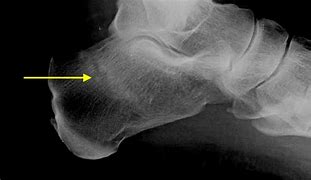 Diagnosi

Anamnesi 
E.O.
RX (spesso negative all’inizio)   TAC o RMN

Terapia

Riposo (da 4 a 12 settimane)
Antiinfiammatori
Terapia fisica

Prevenzione

Allenamenti progressivi
Rispetto età scheletrica e sportiva
Valutazione fattori intrinseci ed estrinseci
COME AFFRONTARE LE LESIONI DA SOVRACCARICO ?

accurata anamnesi
comparsa del dolore
variazioni dell’allenamento
introduzione di nuove tecniche o nuovi attrezzi
fattori predisponenti

esame clinico
ispezione
palpazione
arco di movimento e forza muscolare
valutazione funzionale in attività
accertamenti strumentali
RX
TAC  RMN
artroscopia
Ecografia
Elettromiografia

terapia
riposo (assoluto o attivo)
FANS
Ghiaccio, caldo, massaggi, terapia fisica
TRAUMATOLOGIA DELL’ETA’ EVOLUTIVA
MORBO DI OSGOOD - SCHLATTER
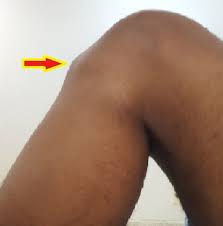 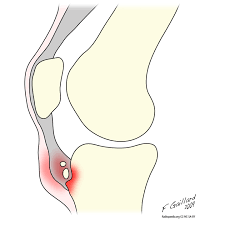 Diagnosi: presenza di tumefazione, dolore alla pressione,
                  cute calda

Terapia: riposo attivo, ghiaccio, uso di un tutore
DISTACCO SPINA ILIACA ANTERO- SUP. E ANTERO-INF.
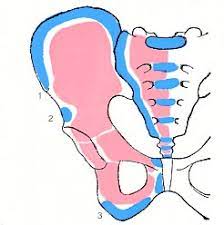 1: SIAS sede di inserzione m. sartorio

                                   2: SIAI sede di inserzione retto femorale


Patogenesi: allungamento passivo anca in estensione o
                      violenta contrazione passiva in flessione
Diagnosi:  anamnesi, Rx, RMN

Terapia: riposo assoluto, FANS, terapia fisica
CONCETTI GENERALI DI RIABILITAZIONE
Raramente è superflua !!

Obiettivi

Ripresa di una buona articolarità
Ripresa della forza e della resistenza muscolare
Ripresa di una buona estensibilità di muscoli e tendini
Ripresa della coordinazione motoria

  OBIETTIVO PRINCIPALE: RECUPERO DELLA VOLUME MUSCOLO                      

                                                                                   
                                                                                                  FORZA    SISTEMA NEURO MUSCOLARE

ESERCIZIO ISOTONICO             ESERCIZIO ISOMETRICO
ESERCIZIO PLIOMETRICO        ESERCIZIO ISOCINETICO
ESERCIZIO CONCENTRICO O ISOTONICO

Spostamento di un peso all’interno della escursione articolare

 
                 forza                                      resistenza
        pesi crescenti                            peso modesto
     poche ripetizioni                        tante ripetizioni 

NO dolore durante l’esecuzione
Solo lieve bruciore al muscolo
Progressione del carico  3 serie da 10-20 ripetizioni ciascuna complete

Importante:  negli atleti giovani
                        negli atleti anziani
                        nella «prescrizione» dell’esercizio fisico (10 ripetizioni = 70% dello sforzo massimo)
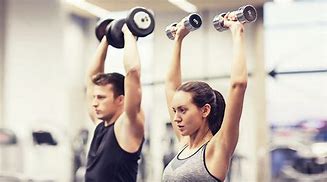 ESERCIZIO ISOMETRICO

contrazione del muscolo senza movimento articolare
in equilibrio con il m. antagonista

5-6 sec. di contrazione  5-6 sec.  di rilassamento x 3-4 volte
più volte/giorno

Tonifica la muscolatura e la prepara a sollevare i pesi
Eseguire gli esercizi in varie posizioni per un rinforzo completo
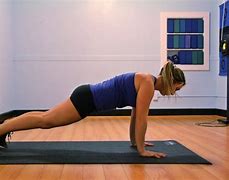 ESERCIZIO ISOCINETICO

FASE DI POTENZIAMENTO MUSCOLARE

Attivazione muscolare massimale per tutta l’escursione
articolare, prefissando la velocità


Recupero  della  forza       e della         velocità

                
Coinvolge contemporaneamente m. agonisti ed antagonisti
 
La patologia NON deve essere in fase acuta 
                       NON deve procurare dolore
 
    evitare un sovraccarico che ritardi i processi riparativi
    evitare una risposta riflessa che  compromette l’efficacia dell’esercizio
    abbinare esercizi aerobici (aumento del n° dei capillari)
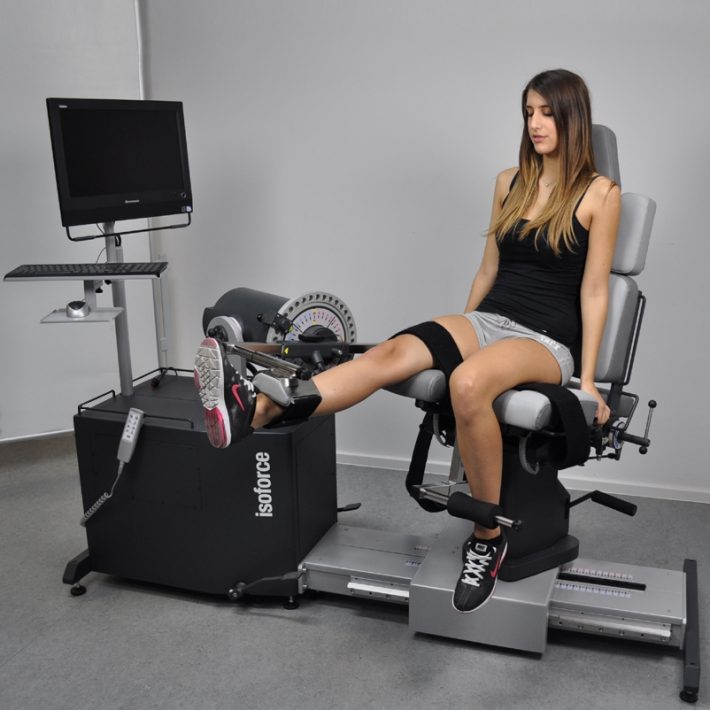 ESERCIZIO PLIOMETRICO

Sviluppa la forza veloce

prestiramento VELOCE


accumulo di energia


successiva contrazione


In fase di riabilitazione solo alla fine
STRETCHING

sviluppa la estensibilità muscolare


 coordinazione agonisti ed antagonisti

 limita la spesa energetica

Corretta esecuzione  

sensazione di “stiramento”  NON dolore
5’’ per raggiungere la posizione  20’’ per mantenerla  5’’ per ritornare
respirazione ben controllata
aumentare ad ogni esercizio il grado di stiramento

Quando farlo ?

NON prima dell’allenamento
prima della fase di potenziamento
alla fine della seduta
nelle pause di recupero
dopo 2-3 ore per ricercare i punti dolenti
RIEDUCAZIONE PROPRIOCETTIVA

Sviluppa i meccanismi di regolazione riflessa

                   
                        controllo motorio




          1)    recettori articolari e periarticolari



          2)     informazioni ai centri superiori



          3)    input ai gruppi muscolari
                 controllo assetto articolazione
LE FASI DELLA RIABILITAZIONE
        NELLE LESIONI MUSCOLARI
dopo 8 - 10 giorni

cauto allenamento, graduale e pianificato quotidianamente

REST (Resume Exercise below Soreness Threshold)
Riprendere l’esercizio al di sotto della soglia di dolore
SAID (Specific Adaptation to Imposed Demands)
Adattare il soggetto alle richieste sul piano fisico

                     es.: atletica leggera       recupero forza veloce 
                                                              (non forza massima)
3 FASI
m. ischio-crurali
1^ FASE
lesione
               8-10 giorni
              
riposo “attivo”                                         
es. isocinetico
es. isometrico sottomassimale
lavoro in acqua + lavoro in palestra su altri gruppi muscolari
                                evita recidive
                                no sovraccarico
                                  flusso muscolare     riparazione lesione
                               mantenimento performance
2^ FASE

cicloergometro come riscaldamento
es. isometrico in posizione prona
es. isotonico in posizione prona (concentrica)
                        in piedi(contro gravità eccentrica)
corsa in piano graduale per distanza e velocità
allunghi
stretching durante gli esercizi e per 30’-40’/giorno
massaggio o idromassaggio
ginnastica propriocettiva
3^ FASE

Mattina:  - potenziamento isotonico ed isocinetico
                 - esercizi pliometrici            forza esplosiva

Pomeriggio:  - seduta tecnico- atletica (attività specifica)
                                 con incrementi quotidiani
                       - controllo ecografico
                       - osservazione sul campo di gara

                           ripresa della piena attività
IL DOPING
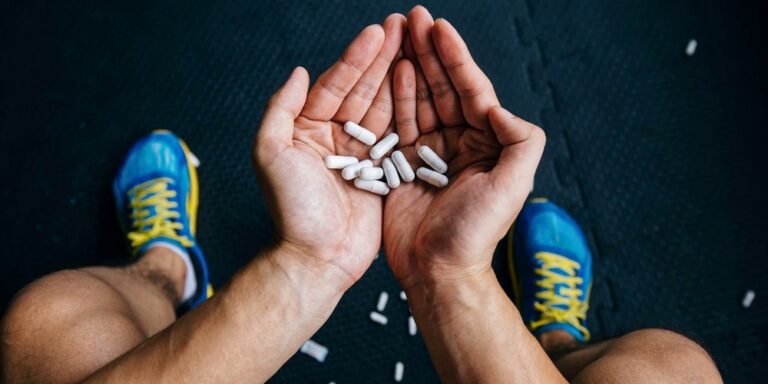 ASPETTI NORMATIVI
                                               
                              COMITATO OLIMPICO INTERNAZIONALE 
                         FEDERAZIONI INTERNAZIONALI E NAZIONALI 
                      
                                 REGOLAMENTO ANTIDOPING

                LEGGE ANTIDOPING N°376 DEL 14 DICEMBRE 2000

Definizione

«Costituiscono Doping la somministrazione o l’assunzione di farmaci o di sostanze biologicamente o farmacologicamente attive e l’adozione o la sottoposizione a pratiche mediche non giustificate da condizioni patologiche ed idonee a modificare le condizioni psicofisiche o biologiche dell’organismo al fine di alterare le prestazioni agonistiche degli atleti»
                               risvolto PENALE per atleti e per chi somministra
WADA ( World Antidoping Agency)

La presenza di una sostanza proibita, dei suoi metaboliti, o di un suo marker in un campione biologico (urine, sangue, ecc.) dell’atleta;
L’uso o il tentativo di usare una sostanza o un metodo proibito;
Il rifiuto, senza una ragionevole giustificazione, di sottoporsi alla raccolta di un campione biologico o qualsiasi tentativo di evadere il controllo;
La mancata disponibilità da parte dell’atleta a sottoporsi ai controlli «fuori competizione»
La falsificazione o il tentativo di falsificare qualsiasi procedura del controllo antidoping;
Il possesso di sostanze o metodi proibiti;
Il traffico di sostanze o metodi proibiti;
La somministrazione o il tentativo di somministrare una sostanza proibita ad un atleta o di sottoporlo a metodi proibiti, incoraggiarlo, aiutarlo, difenderlo o qualsiasi altro tipo di complicità nella violazione di una delle regole antidoping.
ATTIVITA’ N.A.D.O. ITALIA 2021
3829 IN COMPETIZIONE                  
8317 CONTROLLI ANTIDOPING 
                                                                      4488 FUORI COMPETIZIONE


DISCIPLINE PIU’ TESTATE 

CALCIO                                                        2146 ATLETI TESTATI
CICLISMO SU STRADA                                 550
ATLETICA LUNGHE DISTANZE                     435
CANOTTAGGIO                                             270
ATTIVITA’ N.A.D.O. ITALIA 2021
ETA’ TESTATE
25 – 33 Anni        47% del totale
18 – 24                  32%

ETA’ CON PIU’ RISULTATI POSITIVI             > 42 aa
ETA’ CON PIU’ BASSI RISULTATI POSITIVI    < 19 aa

SOSTANZE CON PIU’ RISCONTRI
ANABOLIZZANTI
DIURETICI
ATTIVITA’ N.A.D.O. ITALIA 2021
SPORT CON PIU’ EVENTI AVVERSI
CICLISMO               39%
PALLACANESTRO    8%

ETA’ PIU’ INTERESSATE     25 – 33 aa e   > 42

SOSTANZE CON PIU’ EVENTI AVVERSI
ANABOLIZZANTI

ESITI DEI CONTROLLI
138 PROVVEDIMENTI DISCIPLINARI CON 78 SOSPENSIONI CAUTELARI
137 GIA’ CONCLUSI CON UDIENZA O ACCORDO
STRATEGIE ANTIDOPING
1) APPLICAZIONE DELLA LEGGE + EFFICACIA DEL  RILEVAMENTO


2) STRUMENTI NON COERCITIVI   =    EDUCAZIONE ANTIDOPING

                            COMUNICAZIONE + FORMAZIONE  

                                                                              farmaci
Effetti fisiologici, psicologici e sociali 
                                                                              metodi per migliorare le prestazioni
INFORMAZIONE        PRENDERE DECISIONI IN MANIERA AUTONOMA

                               = DECISIONISMO INFORMATO, NON COERCITIVO E VOLONTARIO

						        educazione	
WADA                      COMITATI DI EDUCAZIONE ANTIDOPING         etica
					                         ricerca 
			                                                            formazione
			
			Medici dello Sport              Psicologhi e Pedagoghi 
			Accademici
			Amministratori Sportivi
			Ex atleti 
			
         il doping raramente è accidentale o involontario !!
USO DI SOSTANZE DOPANTI

5 meccanismi 

Auto-orientamento     comportamenti estremi per primeggiare 

Ottimismo irrealistico illusione di essere immuni alle conseguenze

Disimpegno morale   disconoscimento dei valori del fair play   		          		                           giustificazioni per prevenire la perdita di autostima 

Conformismo    condizionamento dall’ambiente circostante

Autorità      fiducia incondizionata in una delle autorità (allenatore, genitori)
danni alla salute
DOPING        violazione delle norme
                          mancato rispetto del fair play 

                           beni estrinseci allo sport    DENARO
                                                                                         FAMA
                                                                                         PRESTIGIO

                                                                    
                                                                                              					                   Ricerca della vittoria 
                                                                                 a tutti i costi
DOPING come RESPONSABILITA’ SOCIALE
Politiche ed interventi rivolti     
non solo     ad atleti    ma anche………
                     agli allenatori e professionisti dello sport
                     ai manager
                     alle autorità pubbliche
                     agli spettatori 
                     ai genitori 

SCOPO:     sviluppare un pensiero critico
               
                   ordinare gerarchicamente i valori
                                                              
                   compiere delle scelte
………. e a tutti i livelli

       atleti di alto livello                      giovani atleti
       diritti                                                       effetti nocivi del doping
        obblighi                                                   benefici sociali del fair play
        responsabilità                                        (onestà, impegno, lavoro di squadra)
        miglioramento prestazioni
        uso di integratori alimentari 
 

       IMPORTANTE: aumentare il livello di scolarizzazione
atleti d’elite  (in ribasso)
  ANABOLIZZANTI:
                                        palestre di culturismo

                                                                                                                   ipertrofia
 FORZA MUSCOLARE  (lanci, salti, sport di combattimento)
                                                                                                                   iperplasia

 AGGRESSIVITA’  (discipline di endurance)

                                                                                                   98% proteine sangue            muscolo
  testicolo             ormoni androgeni (testosterone)                    
                                                                                                   2% forma libera                   rene
EFFETTI INDESIDERATI
                                                     maschio: atrofia testicolare, oligospermia, ipertrofia prostatica 
1) Funzione riproduttiva
                                                     femmina: mascolinizzazione

2) Fegato: epatotossicità, neoplasie

3) Comportamento: aggressività, psicosi, depressione (alla sospensione)

4) Ipertrofia miocardica ? Funzione diastolica ? P.A. ?    (CMP dilatativa, ipertrofica, danni                   					           cellulari, aritmie) 

 HDL       LDL              malattia aterosclerotica             
                                                                                                infarto    
                                           iperomocisteinemia
ORMONE SOMATOTROPO (GH)

Ingegneria genetica             GH ricombinante
 
    1) stimolo crescita
    2) mantenimento composizione corporea
    3) osteoporosi, obesità, fratture, ipotrofia muscolare  

                                                                                 secrezione pulsatile   
                                                                                 almeno 3 determinazioni successive

                                                                                 STIMOLI ALLA PRODUZIONE FISIOLOGICA
                                                                                 esercizio fisico (ac. lattico)         
                                                                                 ormoni tiroidei, 
                                                                                 estrogeni, 
                                                                                 serotonina,
                                                                                 stress fisico e psichico
                                                                                 cambiamenti di fuso orario
                                                                                 sonno
                                                                                 ipoglicemia
                                                                                 alimentazione ricca di AA e proteine
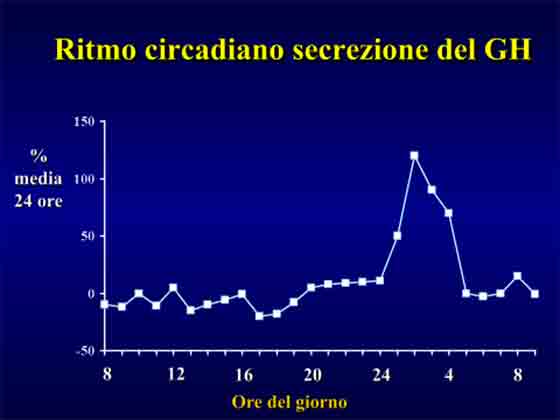 EFFETTI ACUTI      captazione di glucosio nel muscolo e AA nel muscolo e nel fegato 

EFFETTI CRONICI

Effetti metabolici
Aumento della mobilizzazione ac.grassi
Ridotto consumo di glucosio            effetto diabetogeno
Ritenzione di Mg, K, Na, P e Ca;

Effetti anabolizzanti
Aumento sintesi proteica, massa muscolare, forza muscolare  

Effetti collaterali e indesiderati   
Bambini: gigantismo
Adulti: sindrome acromegalica          abnorme sviluppo dei tratti somatici
                                                                     alterazioni apparato C.V.  

ASSUNTI  in associazione a steroidi anabolizzanti
ERITROPOIETINA (EPO)

    > Massa eritrociti      > VO2    > tolleranza allo sforzo 

  STIMOLO: Ipossia tissutale (   utilizzazione periferica di O2,       concentrazione di Hb)


  Cellule peritubolari rene           EPO           cellule progenitrici midollari             eritrociti

Effetti terapeutici: ANEMIE da infezione da HIV, chemioterapia, emopatie, insufficienza renale

Effetti sulla prestazione         Sport di resistenza                 tolleranza allo sforzo

                 Hb     VO2    tempo di esaurimento  

                ac.lattico       F.C. per carichi submassimali
Policitemia        resistenze periferiche    +    rallentamento flusso ematico

 
                                                          post carico                  > lavoro cardiaco


                                                                                                  disidratazione

                                                                               patologie coagulazione
Aumentato rischio trombotico                          estroprogestinici
                                                                               fumo di sigaretta

+ danni SNC, aborti, leucemie e tumori solidi

Mancanza di metodi antidoping efficaci          alterazioni profilo ematologico
                                                                                monitoraggio dei parametri
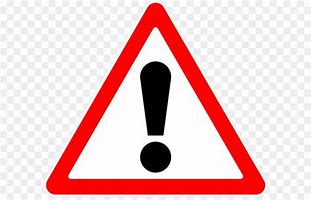 BETA 2 AGONISTI
                                                                                                                                     broncodilatazione
Azione simpaticomimetica sui recettori beta 2 agonisti  m. bronchiale
                                                                                                                                      vasocostrizione

Effetti terapeutici    terapia asma

                                                     anabolizzante 
Effetti sulla prestazione                                                                          WADA
                                                     // catecolamine endogene


ECCEZIONE: consentiti con certificato medico
                      salbutamolo, terbutalina, salmeterolo, formoterolo per via inalatoria
METODI IN GRADO DI AUMENTARE IL TRASPORTO DI OSSIGENO NEL SANGUE

Autoemotrasfusione

1) 6 – 8 settimane prima della gara

2) Separazione globuli rossi

3)  Congelamento (+ 4°)

Reinfusione prima della gara

                                                                                                                       aumento viscosità sangue
                           VO2                                      marcata eritrocitemia        diminuzione GC 
                                                                                                                       diminuita velocità flusso
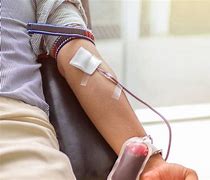 Metodo più «fisiologico»  Esposizione all’ipossia

   soggiorno in quota              tende ipossiche o ipobariche     


  <  pressione parziale di O2              secrezione di eritropoietina                          globuli rossi 
                                                                                                                                          ematocrito 
 FATTORI «CONFONDENTI»  
                                                      
 riduzione volume plasmatico per                                   
  aumento della permeabilità capillare
  disidratazione
  aumento della diuresi

Soggiorno e allenamento in alta quota 

Migliora l’assetto lipidico
Riduce la P.A.                                 Riduzione del rischio m. cardiovascolari
Sostanze stimolanti

Amfetamine   prima o durante le gare     migliorare la prestazione             

Cocaina   scopi «ricreazionali»
                                                                               
                                                                       effetti ergogenici


1)    Amfetamine                        1930                                                1960
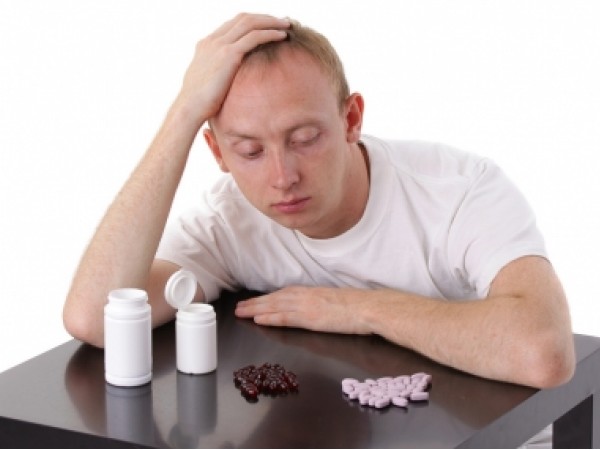 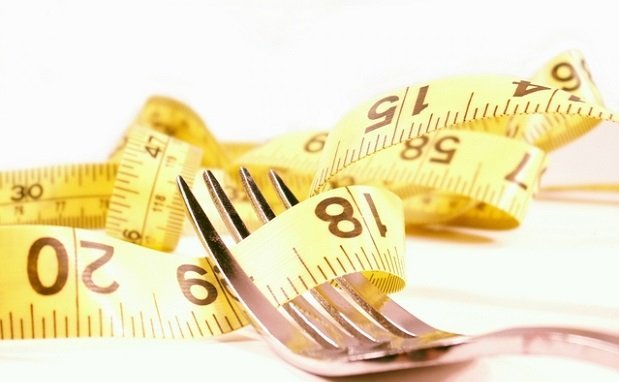 BARRIERA EMATO ENCEFALICA 
                                                
                                                 S.N.C.                  rilascio di catecolamine endogene

A basse dosi:          appetito                             attenzione
                                 senso di fatica                   concentrazione e tono umore

Ad alte dosi    agitazione, insonnia, ipertermia, dolore toracico
                         aumento della G.C., diminuzione riflessa della F.C., aumento della P.A.

Nell’atleta:  miglioramento dell’attenzione, ritardo della fatica, effetto anoressizzante
                      effetti sulla prestazione ?? (miglioramento della potenza anaerobica)

Un abuso                  - psicosi da amfetamine
                                   - complicanze cardiovascolari (ipert.arteriosa, aritmie, angina/infarto) 
                                   - termoregolazione  ( > produzione di calore  < termodispersione)
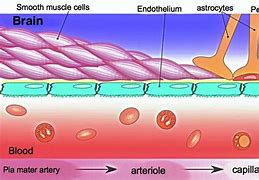 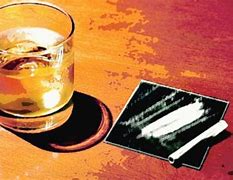 2) Cocaina
     giovani  dato preoccupante !

A basse dosi   =  ANESTETICO LOCALE
A dosaggi elevati: deplezione dei neurotrasmettitori
                                (triptofano           serotonina, endorfine)     

COMPLICANZE: 
 
-    SNC: alterazioni del comportamento, convulsioni ed ipertermia
                                                                                             
                                                                                    effetto diretto       vasocostrizione

Apparato respiratorio: pneumotorace, arresto respiratorio
                                                                                                                                                     diretti                           
Apparato cardiovascolare  effetti emodinamici ed  elettrofisiologici  
                                                                                                                                                     indiretti
Effetti diretti (dosaggi elevati):

Blocco dei canali del sodio          effetto proaritmico

Effetti indiretti:   

 1) aumento di catecolamine circolanti a riposo, durante sforzo e da stress
                                  - azione vasocostrittiva              PAS e PAD
                                                                                         vasospasmo coronarico
                                                                                         peggioramento aterosclerosi                                                                                                                                                                            					  aneurismi coronarici

2) angina pectoris e infarto miocardio
                in soggetti con lesioni coronariche :         F.C.  P.A. VO2 cuore
                in soggetti giovani sani:       vasospasmo             trombosi
3) Miocardite                        CMP dilatativa               

4) Cardiomiopatie    

5) Aritmie e morte improvvisa

6) Ipertensione arteriosa



         NESSUN EFFETTO SULLA PERFORMANCE ATLETICA 
          (a parte l’effetto euforizzante di breve durata)